Figure 4. Association between vividness of visual and auditory imagery. Higher vividness corresponds to higher ratings ...
Cereb Cortex, Volume 25, Issue 11, November 2015, Pages 4638–4650, https://doi.org/10.1093/cercor/bhv134
The content of this slide may be subject to copyright: please see the slide notes for details.
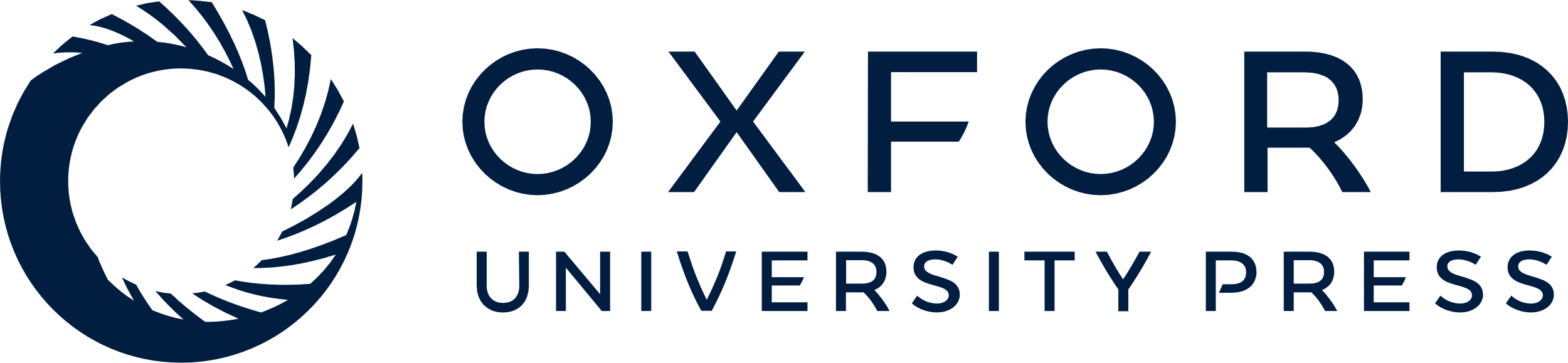 [Speaker Notes: Figure 4. Association between vividness of visual and auditory imagery. Higher vividness corresponds to higher ratings for auditory and visual imagery.


Unless provided in the caption above, the following copyright applies to the content of this slide: © The Author 2015. Published by Oxford University PressThis is an Open Access article distributed under the terms of the Creative Commons Attribution License (http://creativecommons.org/licenses/by/4.0/), which permits unrestricted reuse, distribution, and reproduction in any medium, provided the original work is properly cited.]